Is My State Aid Going Up?
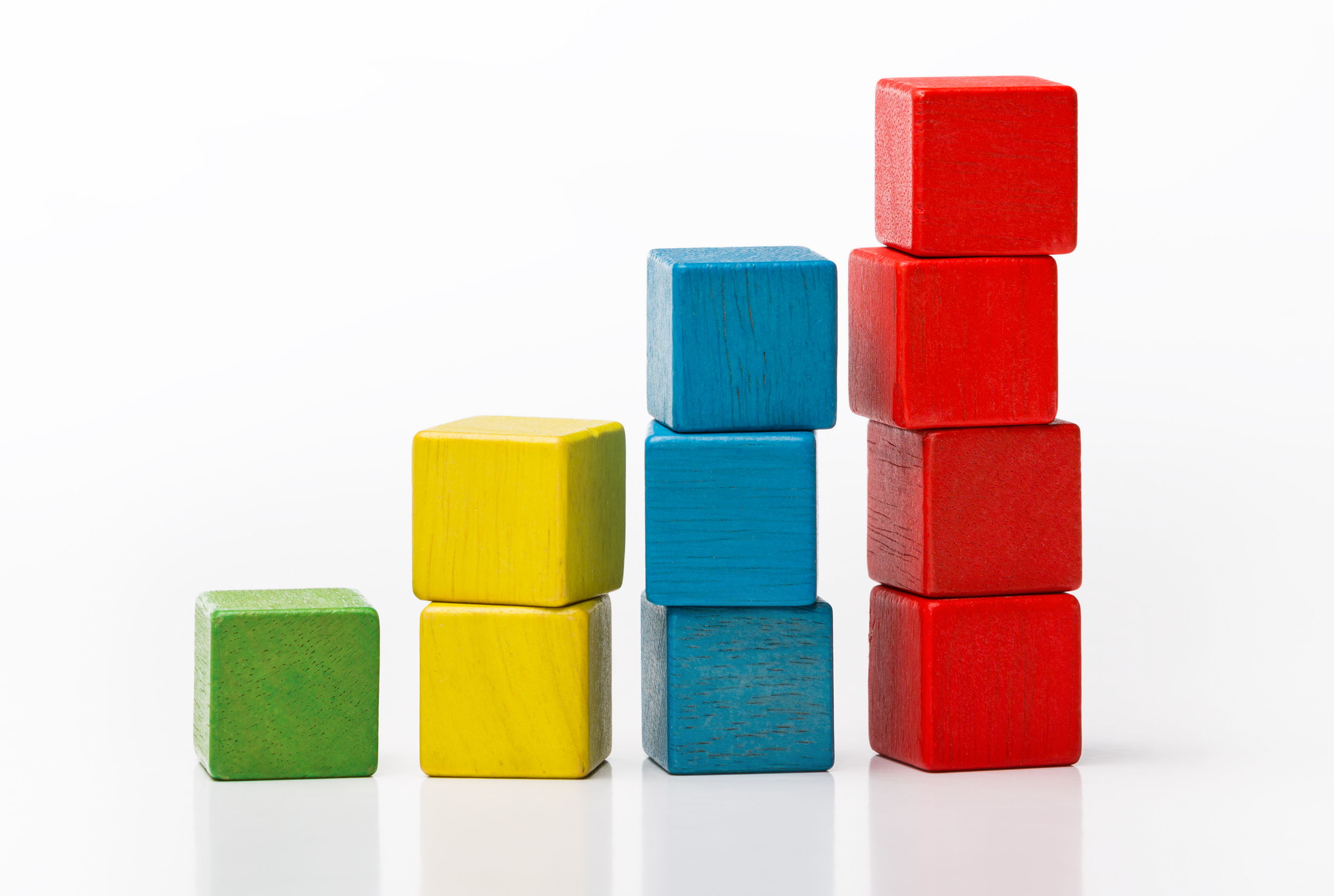 Tracy Novick
MASC Field Director
November 5, 2022
How does this work?
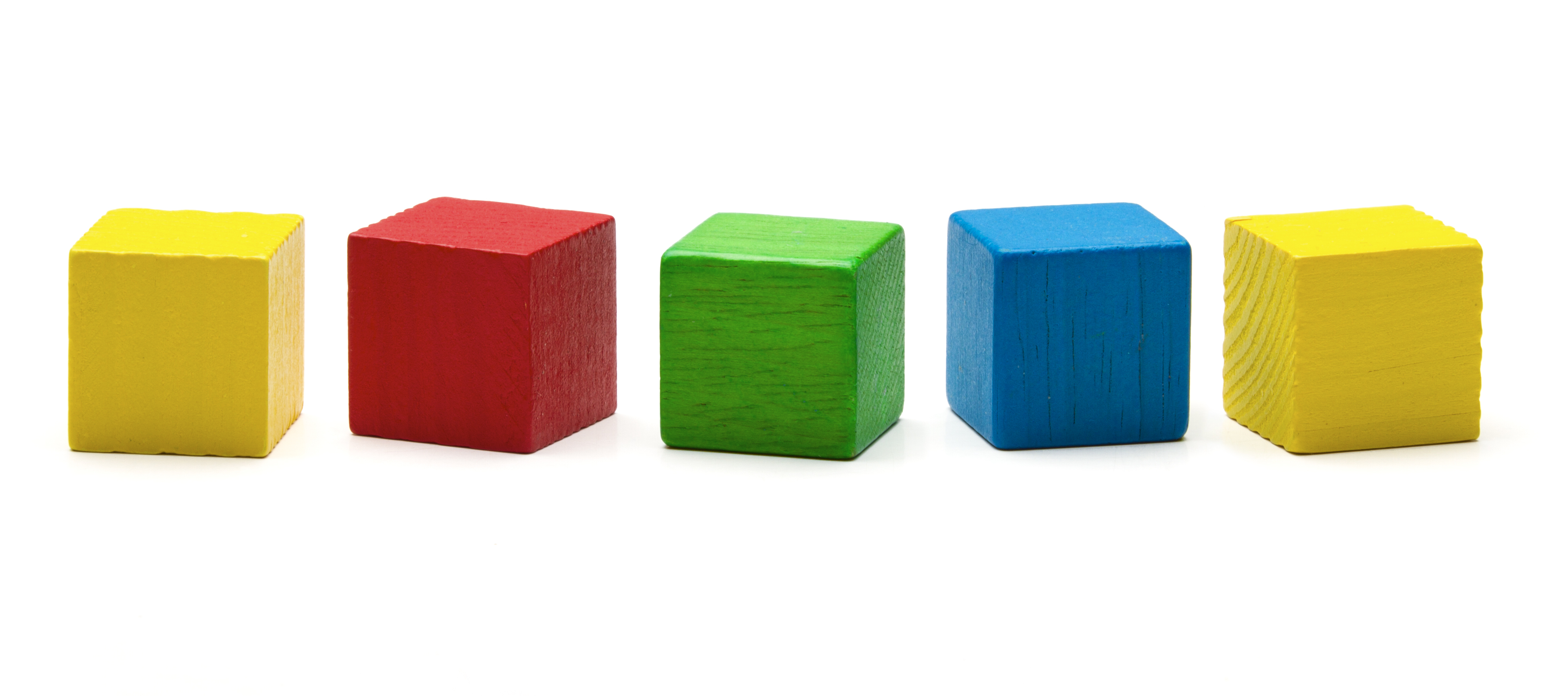 Putting together the foundation budget
Instructional Leadership
PD
Other teaching services
Pupil Services
Base foundation amount
Special education Tuition
Low income 
increment
Plus the district gets a flat percentage of enrollment counted as special education.
English Learner increment
Base foundation amount
District foundation budget
Foundation budget amount per pupil
x enrollment in each category
+ increments above the base
= district foundation budget
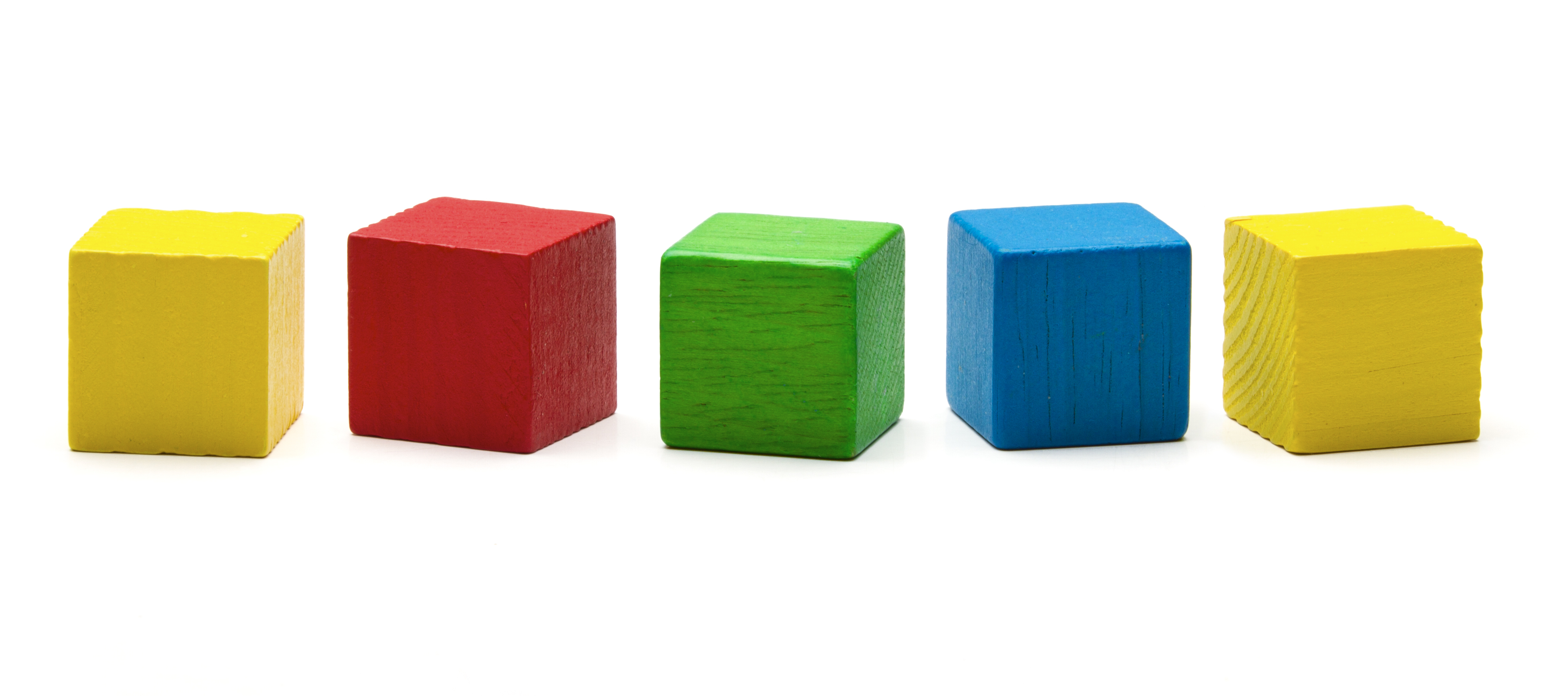 Calculating local required contribution
Combined effort yield: a measure of ability to contribute for each community
Standard measure of property wealth (as reported by towns to the Department of Revenue)
Standard measure of income (as reported in tax returns to the Department of Revenue)
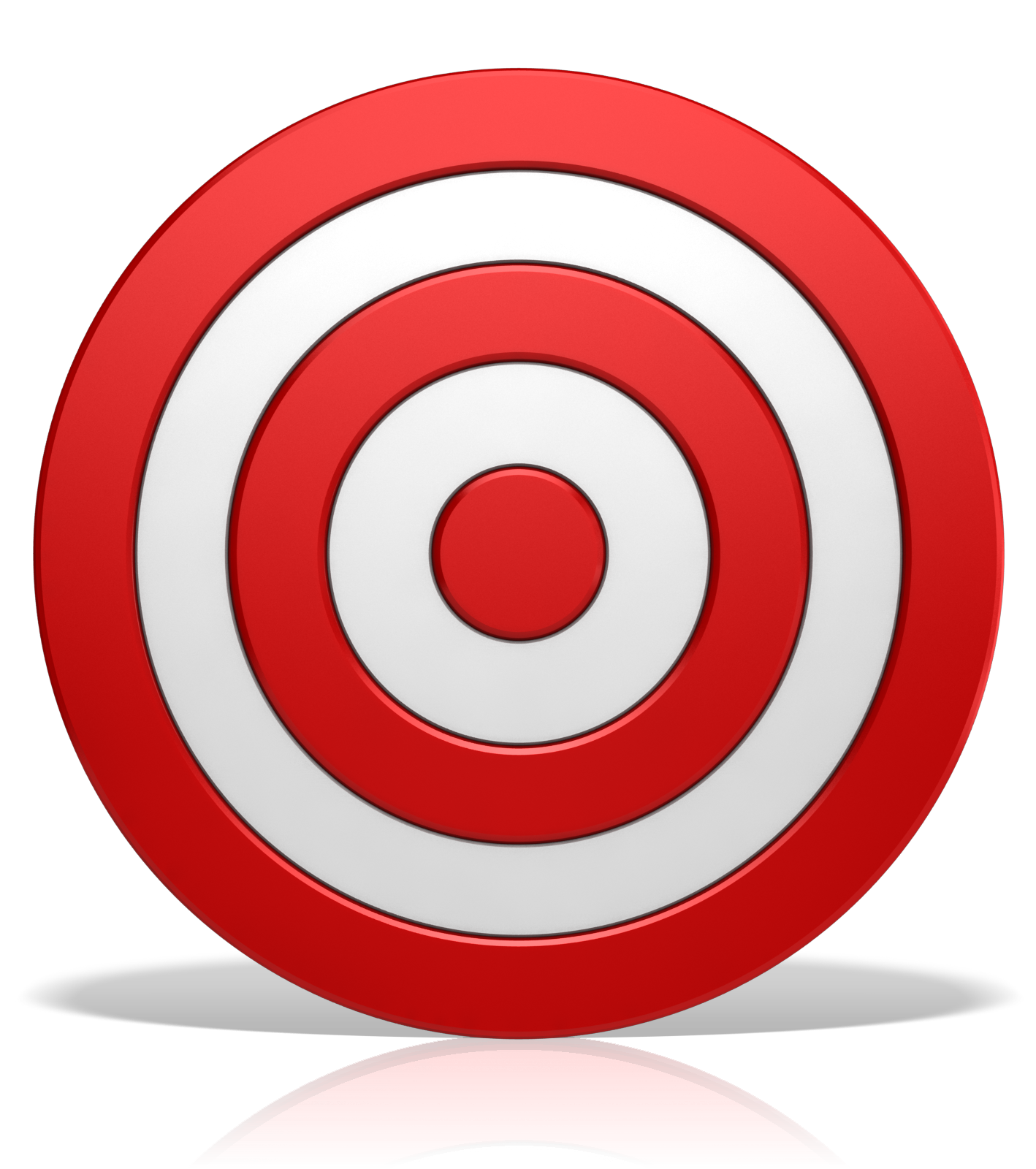 Calculating target share
85% of the community foundation budget
Combined effort yield
Preliminary local contribution
How close is your preliminary contribution to your target?
Prior year’s required contribution
Municipal wealth increase
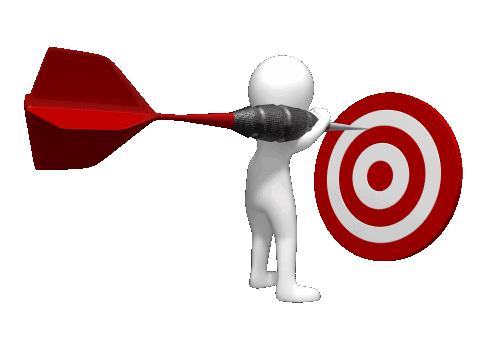 Getting to foundation
Foundation budget
State foundation aid
Required local contribution
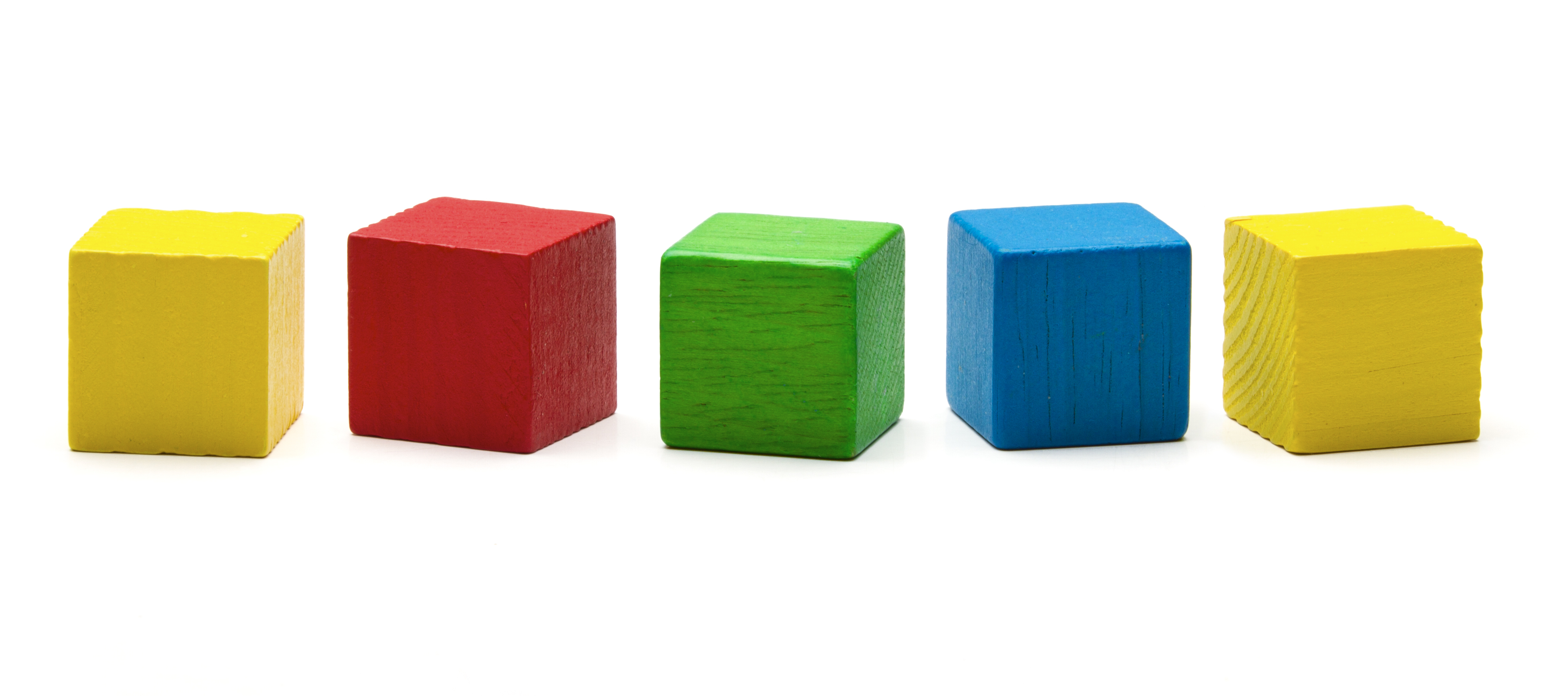 Unless…
If your foundation budget is lower this year than last, you’d, naturally, get less state aid than the prior year.

Except you don’t.
Foundation budget
State foundation aid
Required local contribution
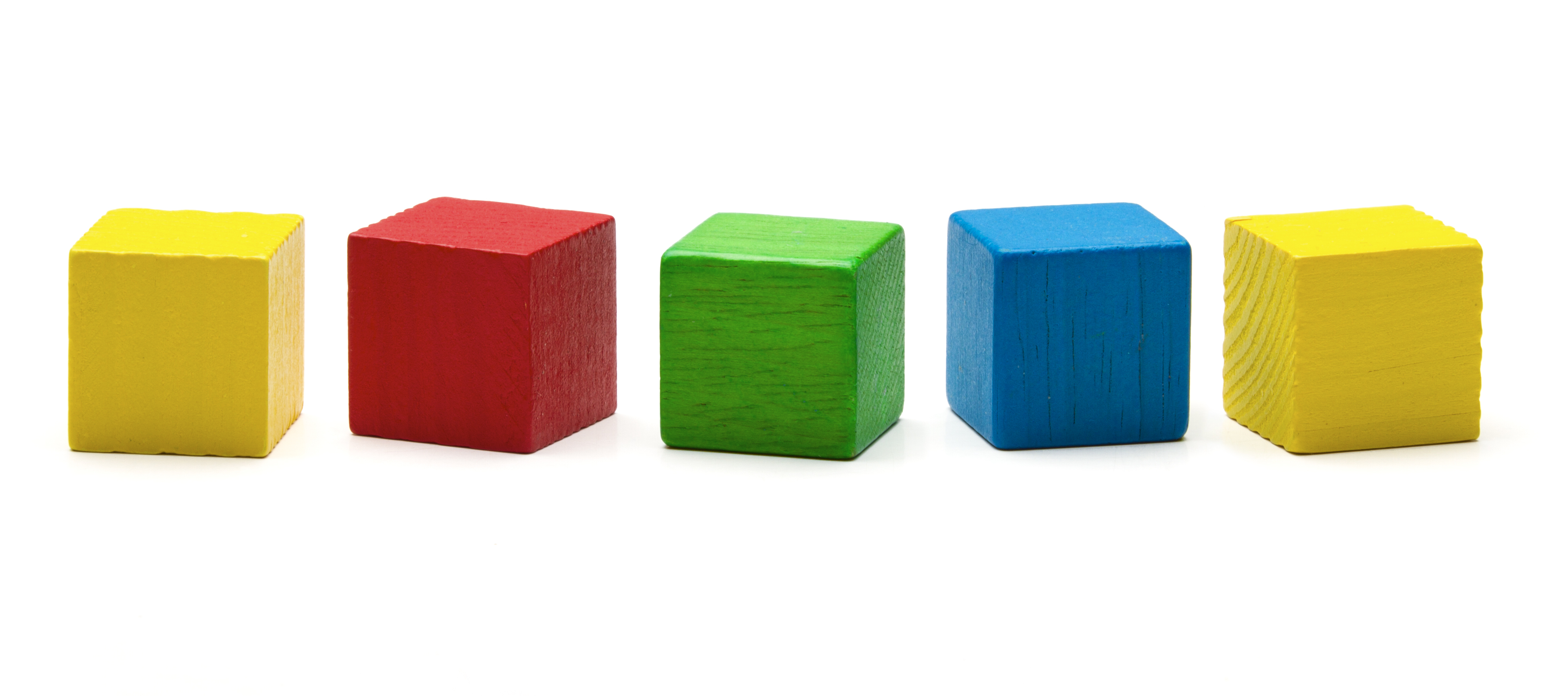 What is changing?
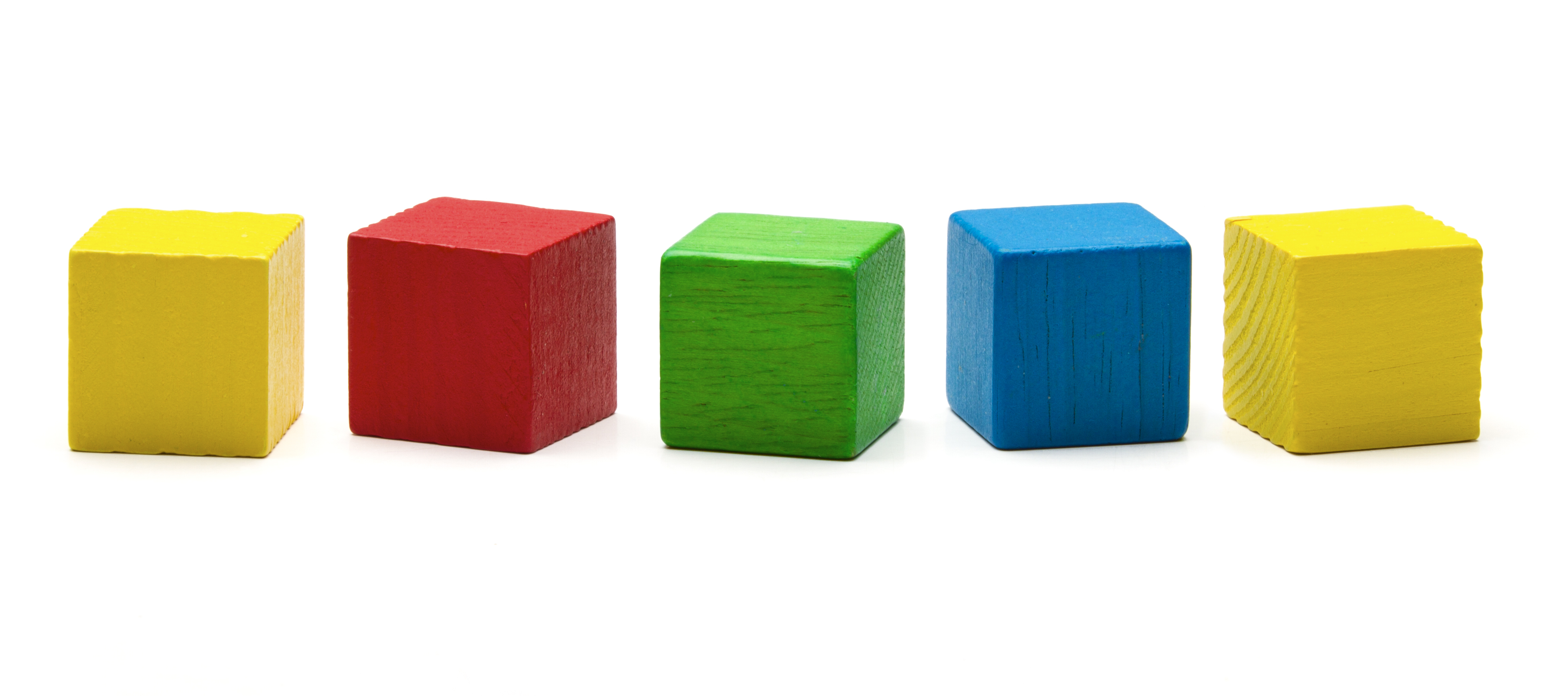 Student Opportunity Act
Student Opportunity Act notes
Second year of a (now) SIX year implementation
Hold harmless and minimum increases included
Not only changes in foundation budget in the Act!
Charter school reimbursement
Circuit breaker update 	(and those are just the ones that include money)
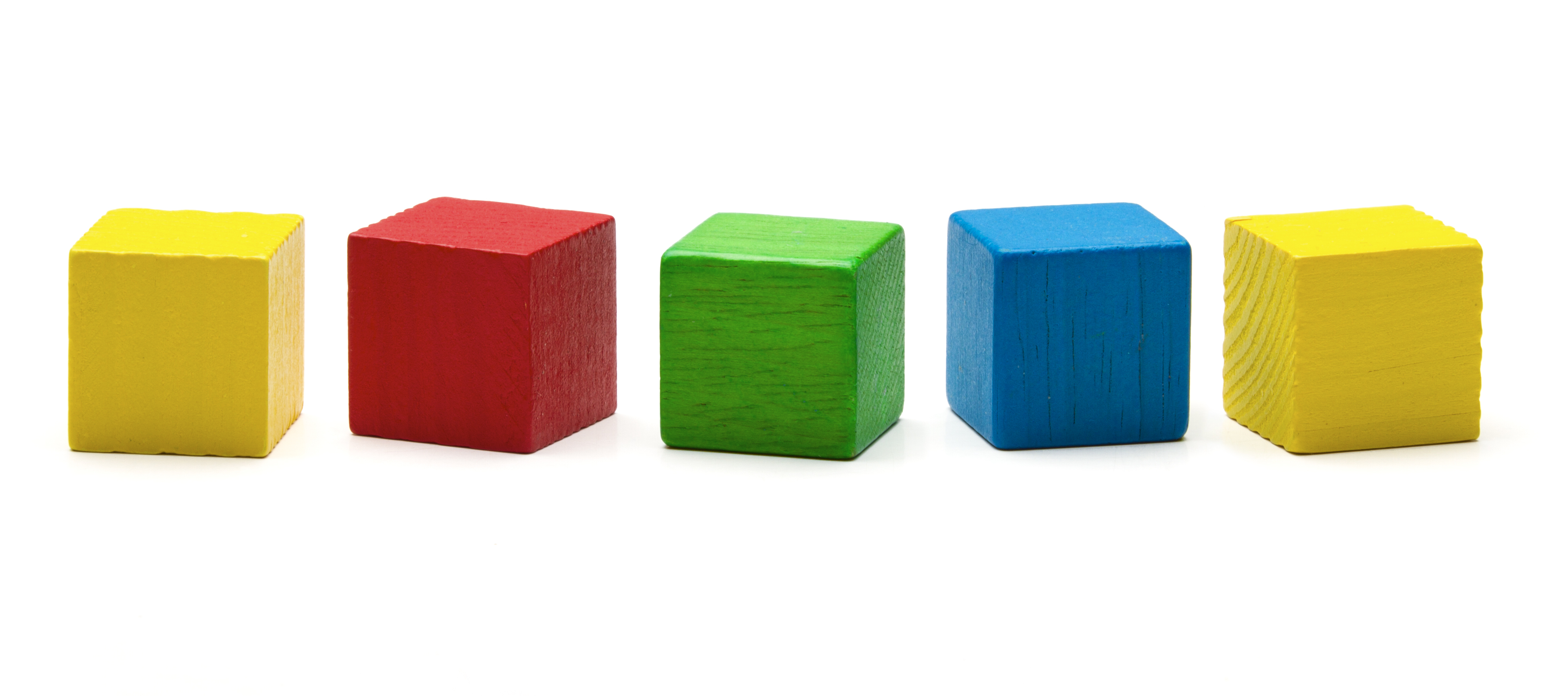 How does that matter?
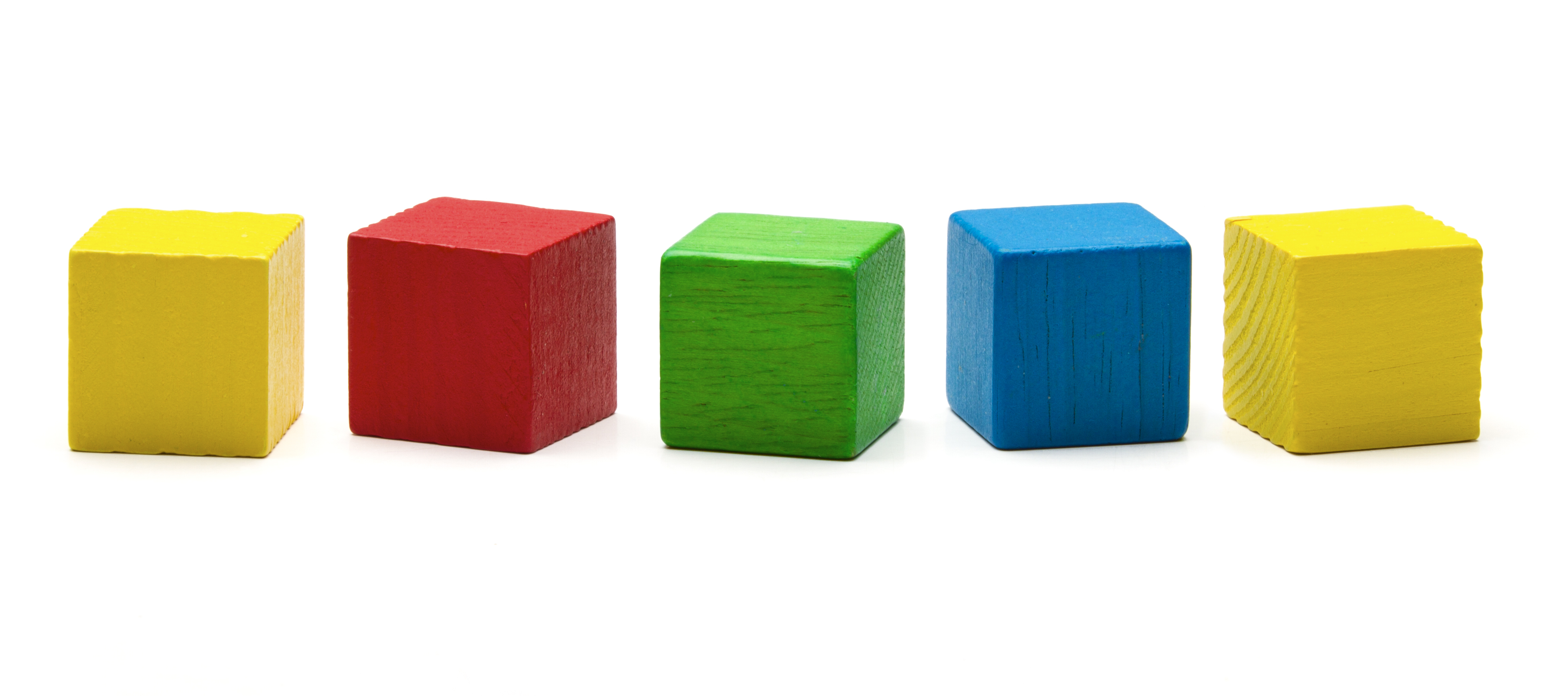 How districts have gotten stuck: Orange
Minimum aid increases of one year…become hold harmless the next year
How districts are getting UNstuck: Orange
With enough of a bump in the foundation budget, a majority state funded district gets OUT of hold harmless
What happened between FY22 and FY23 for Orange?
Student enrollment DROPPED from 590 to 532.
Low income student count increased from 306 to 392.
During that same time, the per pupil increment for group 11 went from $5,320.59 to $6,159.62
The low income column in the foundation budget thus:
And Orange’s target aid share is 71.35%.
AND THIS IS YEAR TWO OF A SIX YEAR IMPLEMENTATION!
What about your district?
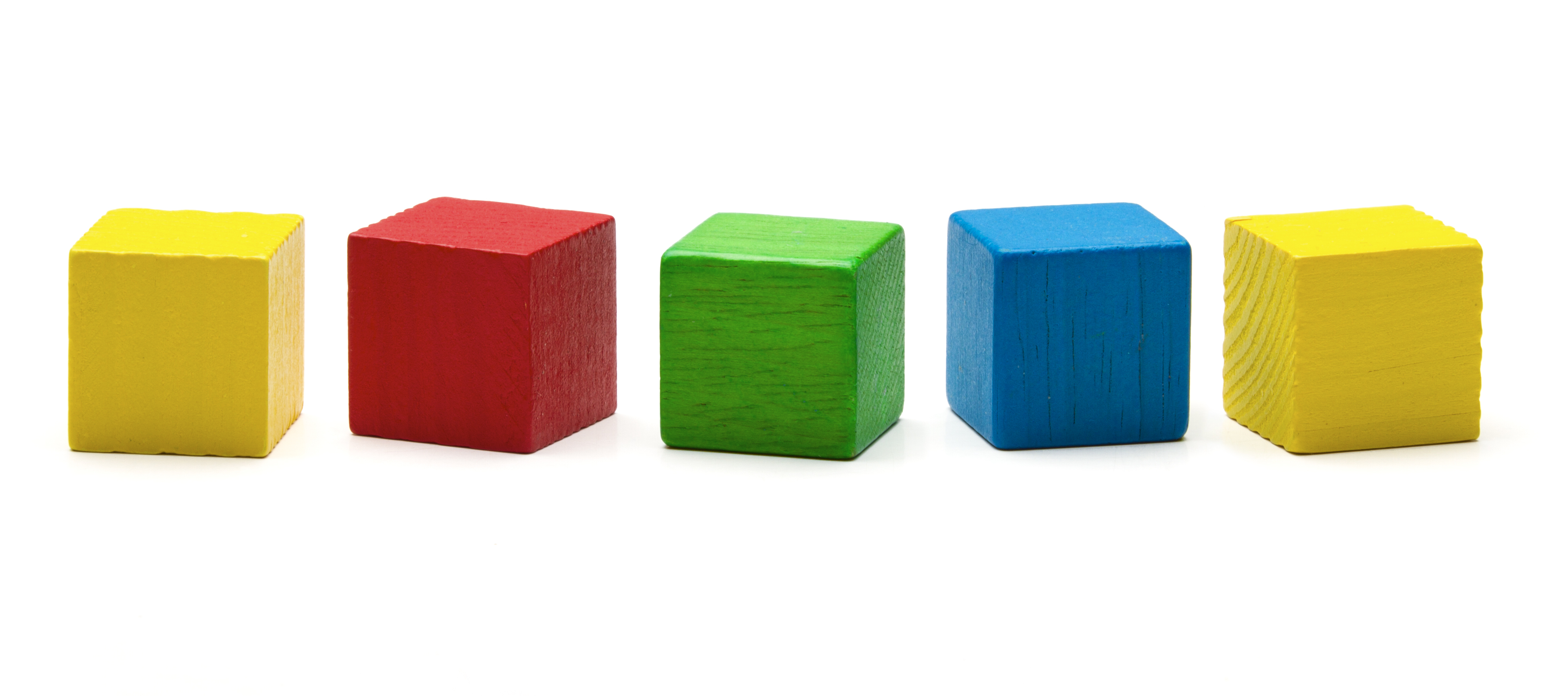 Tracy Novick
MASC Field Director
508-579-5472
tnovick@masc.org
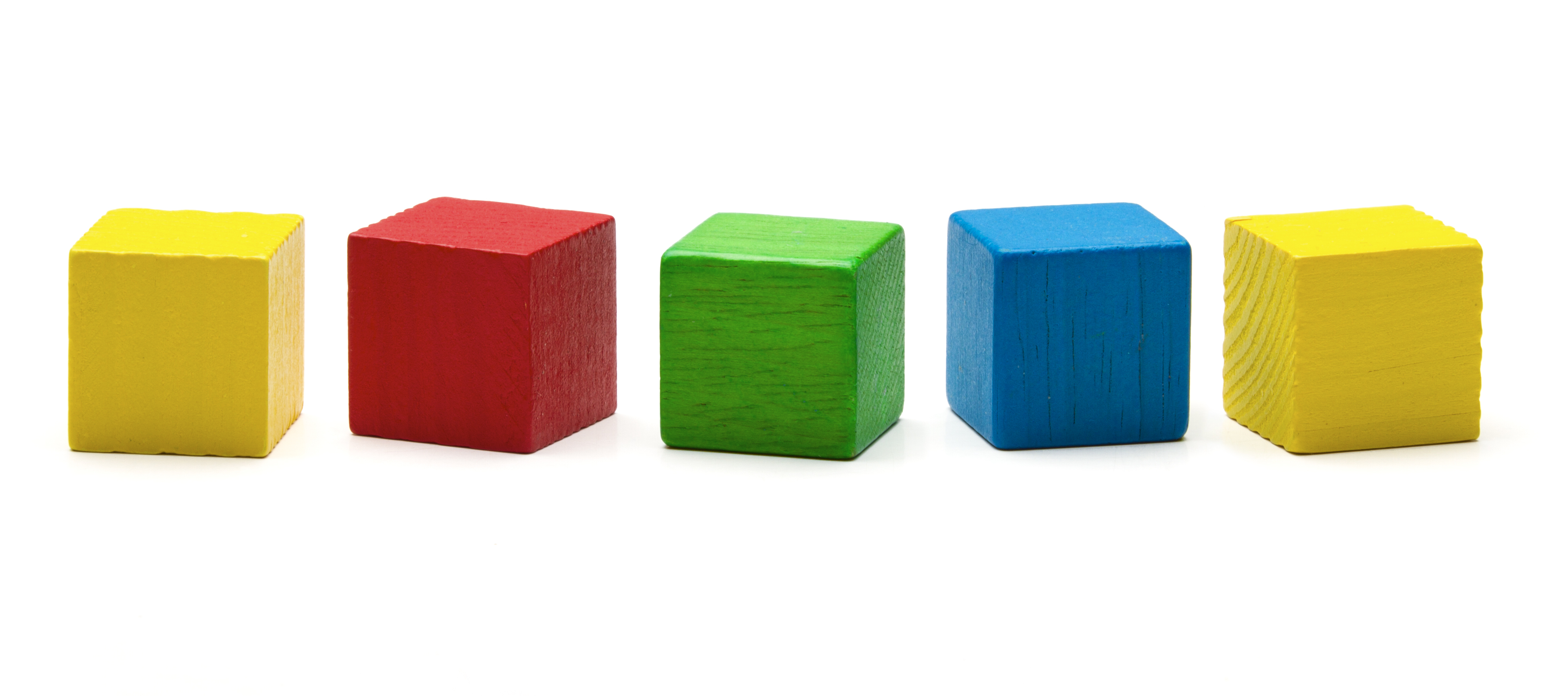